5th High Power Target Workshop
https://indico.fnal.gov/conferenceDisplay.py?confId=7870
Target enclosures: pro & cons of various solution
Brainstorming session
M. Calviani (CERN)
With major contributions from: J. Hylen (FNAL), T. Ishida & T2K team (KEK/J-PARC), H. Vincke, C. Strabel, P. Vojtyla (CERN)
Disclaimer
This is not going to be a review of possible solutions, but a starting point for further discussions
Limited to few installations (sorry)
Complex matter, involving:
Physics optimisation
Engineering requirements
Radiation protection & environmental protection (site dependent)
Ventilation system design
Material studies and R&D
Project “strategic” decisions
Installation/laboratory configuration
Target enclosures: pro & cons of various solution
2
23/May/2014
Target installation types
Neutrino facilities
Usually constituted either by long tunnels or shallow/deep trenches/chase
Large volumes w/o shielding
Spallation sources
Usually inside pits or enclosed in shielding blocks with ports for neutron beams
Radioactive beams sources
Usually inside bunkers/halls as requires several “active” equipment around
Target enclosures: pro & cons of various solution
3
23/May/2014
What do we mean by enclosure?
Area where target and other associated beam equipment are located during beam operation
In general the enclosure needs to be equipped and relatively accessible in case of equipment exchange
Opening cover
Beam focusing (if any)
Target
Primary line
~5/10 meters
Dump/absorber
Target enclosures: pro & cons of various solution
4
~5/20 meters
23/May/2014
Enclosure atmosphere
A priori...
Target enclosures: pro & cons of various solution
5
23/May/2014
T2K experience
T2K chose to use a huge He-vessel to enclose all beam elements 
Air-to-He environment is achieved by pumping down the whole volume to 50 Pa
Quite large mechanical constraints, but very successful operation with lots of lessons learnt
Target enclosures: pro & cons of various solution
6
23/May/2014
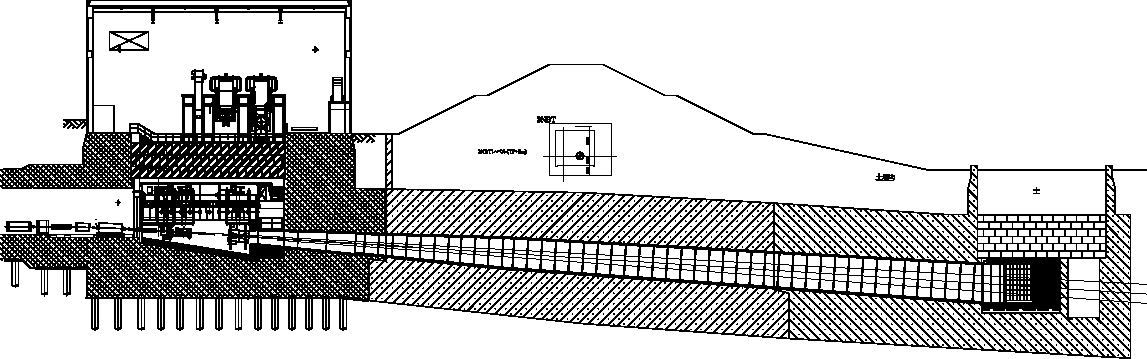 Helium Vessel Enclosure at J-PARC Neutrino Beamline
Vessel filled w 1atm. He gas
L=~110m,V=1,300m3
Target Station
Beam Transport
From RCS to MLF
Beam Dump
Ishida-san & co. (JPARC)
Decay Volume
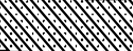 OA2o
OA2.5o
OA3o
6m-thick concrete wall
Target Station(TS), Decay Volume(DV) & Beam Dump(BD) in a gigantic vacuum/helium vessel, made of carbon steel plates (water-cooled). 
Effective to prevent nitrogen oxide (NOx) production / oxidization, thus damages to the apparatus inside. 
We succeeded to use 1st apparatus for ~5 years without fatal troubles
He gas filling after evacuation
The entire structure was rigidly built with thick plates (100mm for TS / 16mm + anchors for DV / 200mm for BD) / welding with deep grooves. 
He circulation at TS:  1,300m3/h, inlet plays role as horn stripline cooling duct. No forced circulation for DV/BD so far (piping at BD for future use)
7
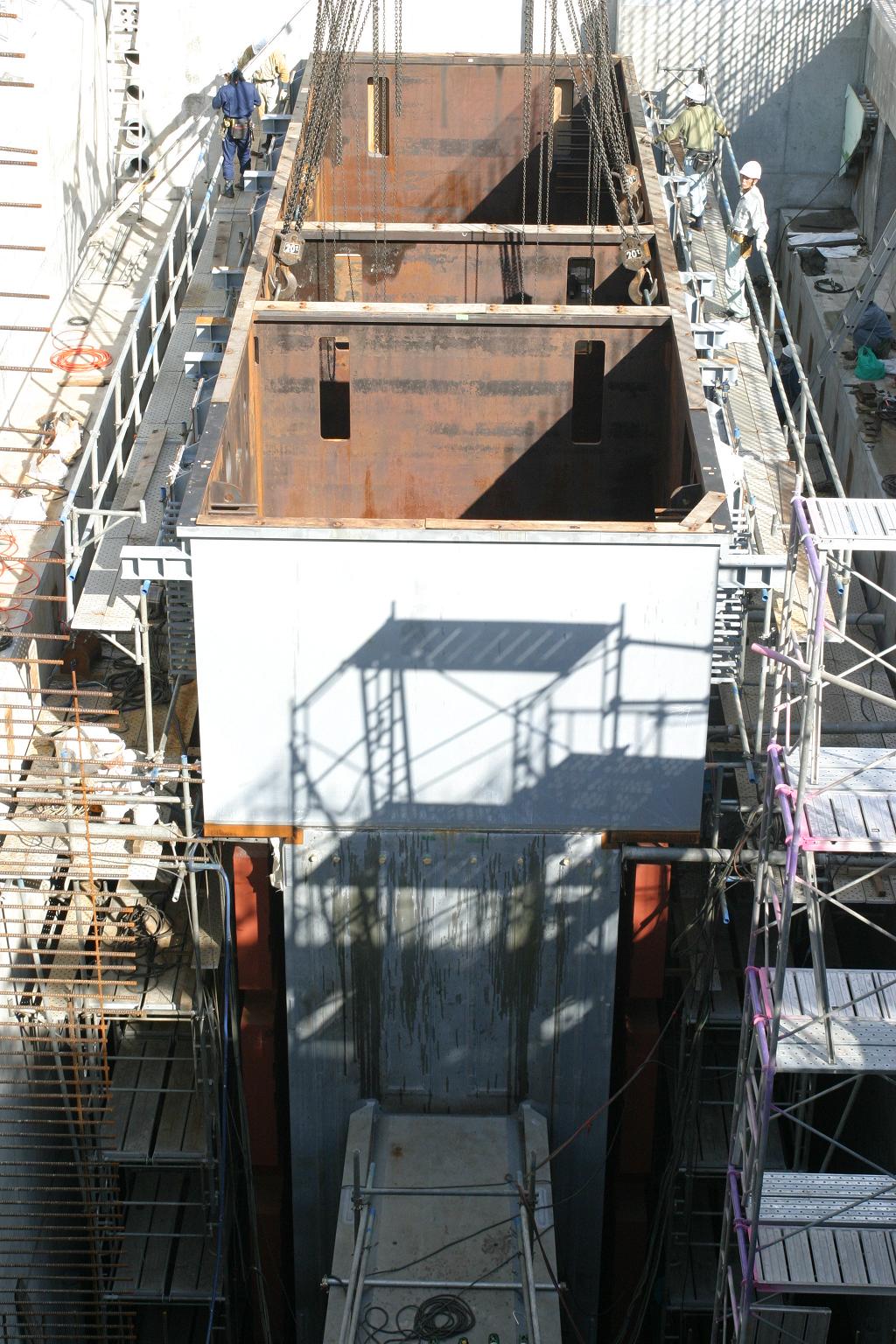 Upstream DV
Oct.05’07
Helium Vessel Construction
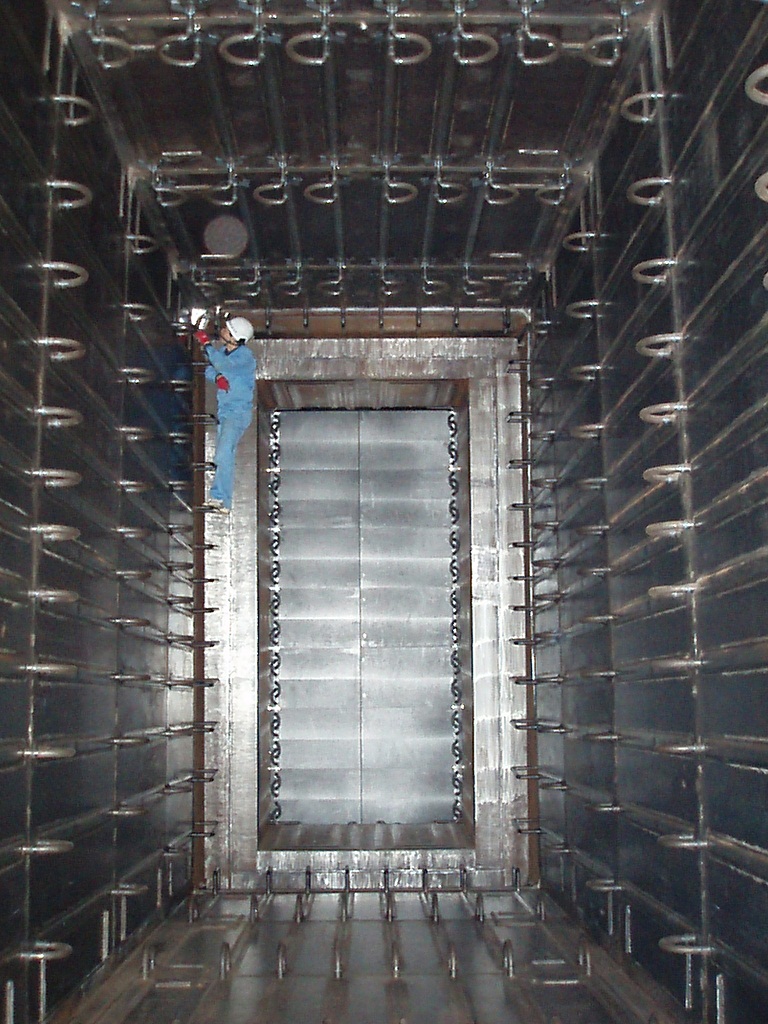 BD
TS
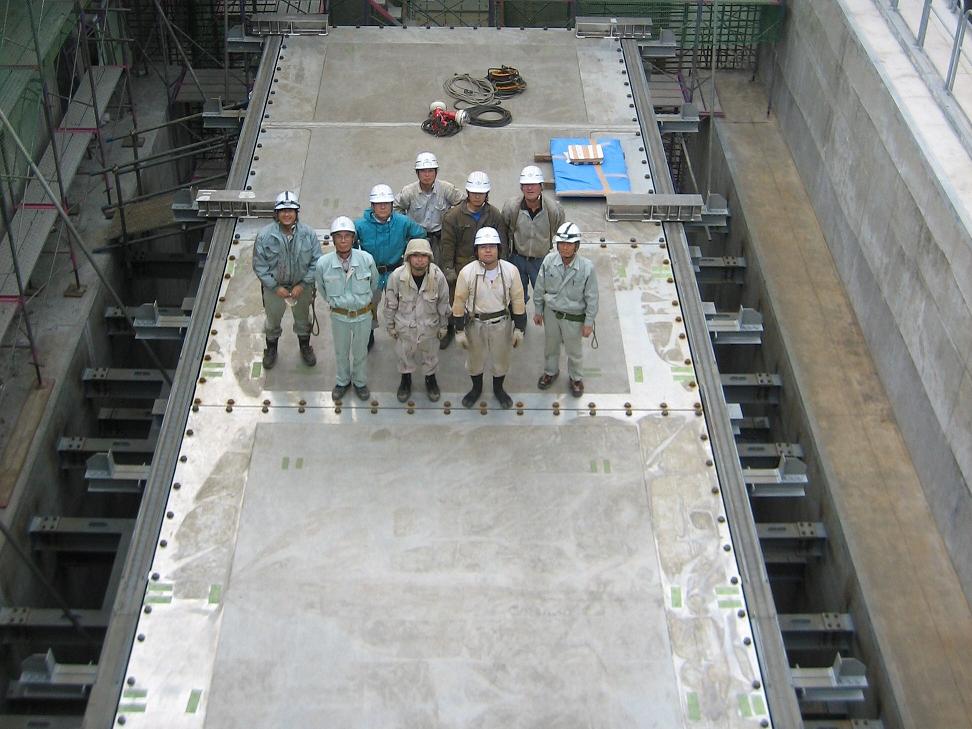 Graphite 
blocks
Top lids 
(3 pieces of 120mm-thick Aluminum )
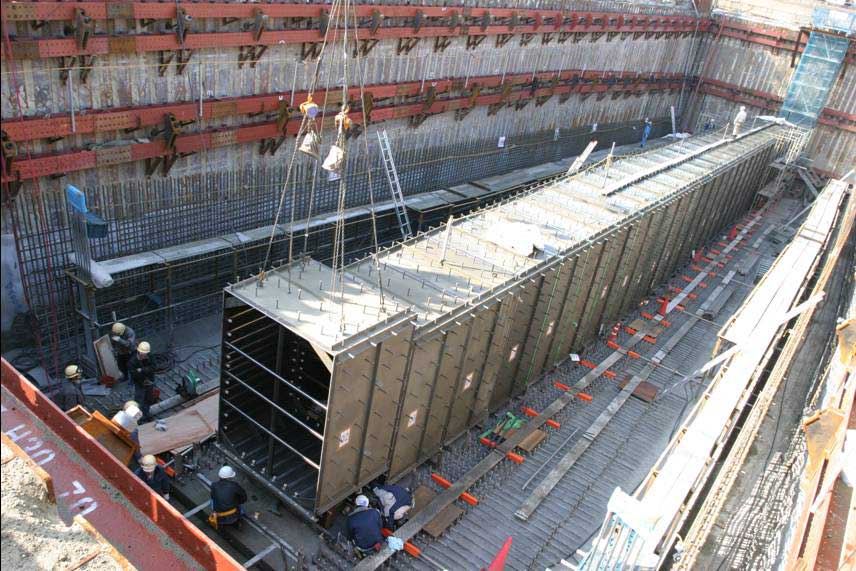 DV
Support anchors
Embedded in concrete wall
8
Target enclosures: pro & cons of various solution
Evacuation / He-filling procedure
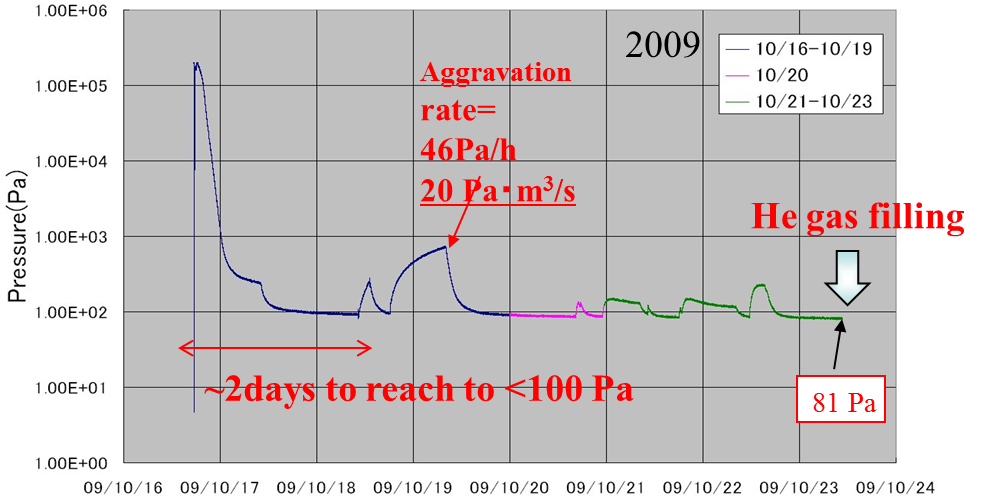 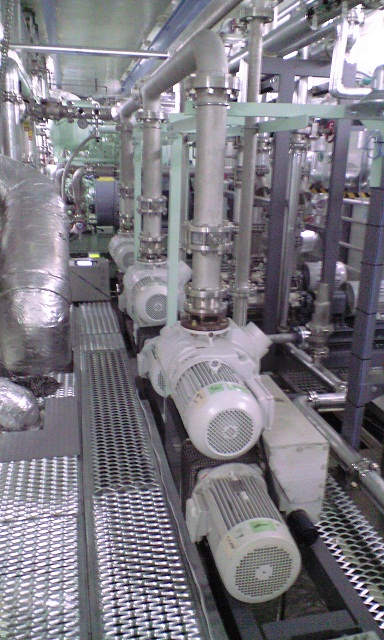 <100 Pa reached in a ~a week after vessel closure
Leakage in the vessel creates ~10-2-10-1 Pa*m3/s = 1~10 ppm O2/day
Solved by keeping the He-vessel in overpressure
O2 contamination <100 ppm for entire beam period
Target enclosures: pro & cons of various solution
9
23/May/2014
Vessel opening and issues
After operation, He is vented and filled with air – raise of HTO up to ~1 Bq/cm3
In order to fix this dry air is blown from TS to absorber – it takes about 1 month to dry up inside – i.e. delay before access
T2K will try to fix it by performing an online dehumidification of the He gas
For more info, see NBI2012 presentation: (link)
Target enclosures: pro & cons of various solution
10
23/May/2014
NuMI experience
NuMI target pile cooled with air
Kept at under pressure by sucking air via a passageway lateral to the DP
To protect utility rooms and open shaft
NuMI target hall deep, but “ran it an effectively shallow”
This method allows reduction of releases of short lived isotopes (but not enough for 41Ar)
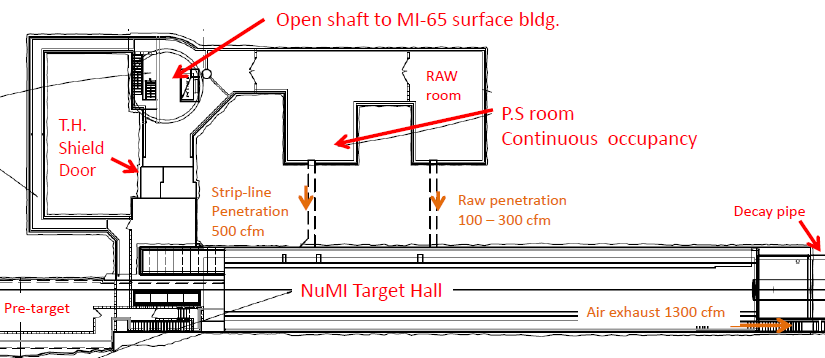 See J. Hylen talk, this workshop
Target enclosures: pro & cons of various solution
11
23/May/2014
NuMI experience
During NuMI lifetime several access to the target area are/have been required
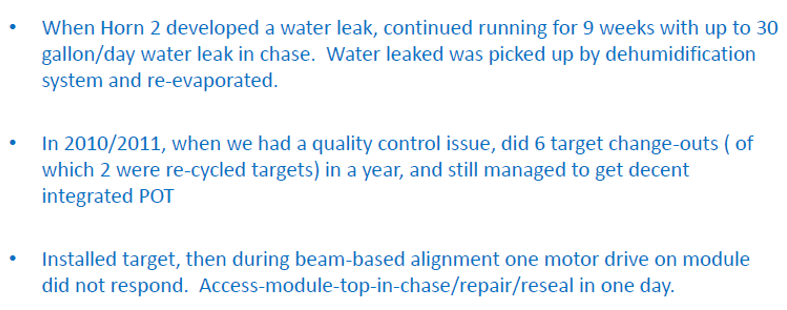 Target enclosures: pro & cons of various solution
12
23/May/2014
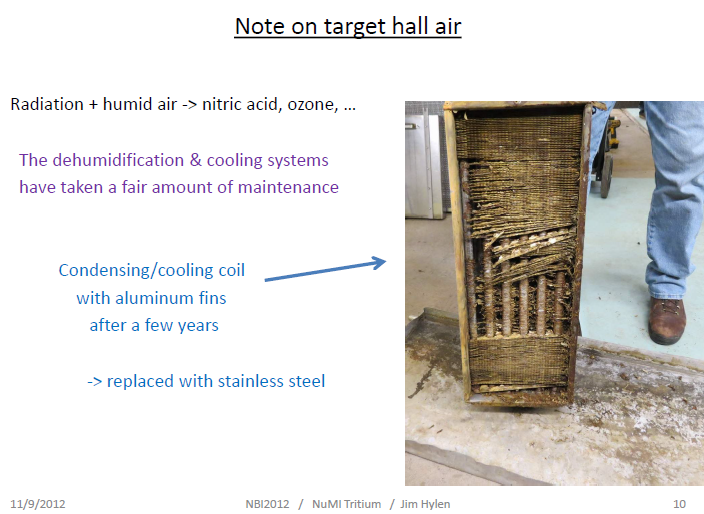 J. Hylen, NBI2012 (link)
Target enclosures: pro & cons of various solution
13
23/May/2014
LBNE studies
Target pile NuMI-style with air recirculation, but DP with static He
Short-lived isotopes strongly suppressed by using NuMI facilities as a huge “buffer tank”
41Ar emissions evaluated by means of scaling up NuMI releases
Uncertainty in extrapolation due to thermal neutrons 
Extraction of air through a drier area (mitigation of tritium issue)
Target enclosures: pro & cons of various solution
14
23/May/2014
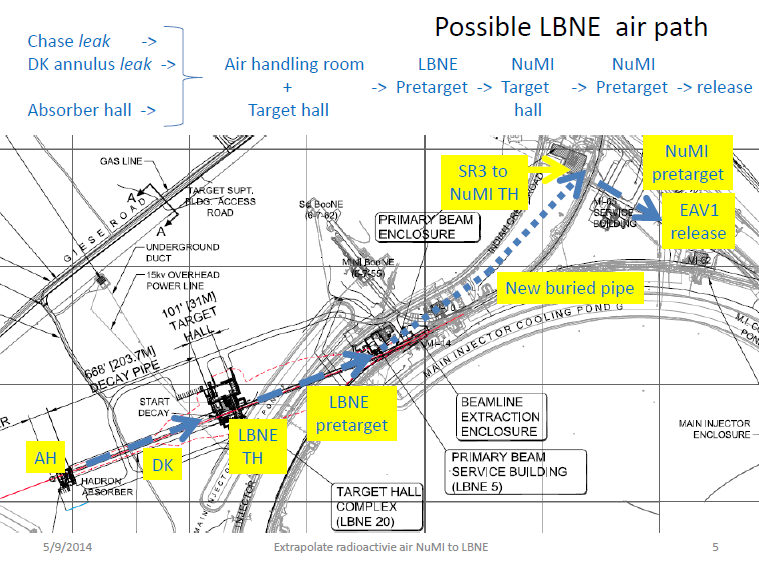 J. Hylen
Target enclosures: pro & cons of various solution
15
23/May/2014
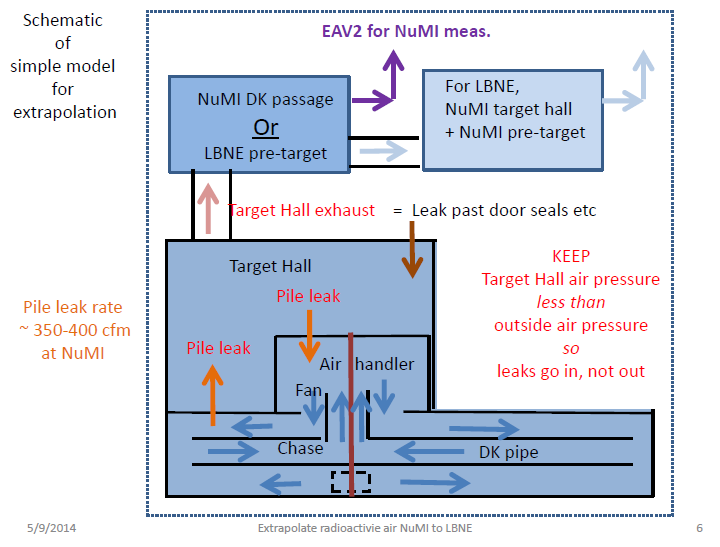 J. Hylen
Target enclosures: pro & cons of various solution
16
23/May/2014
CERN’s experience
CNGS – long tunnel, deep underground installation
Tritium production has been a constant problem, which have been dealt with:
Avoid “clean” water contact with tritiated air
Modification of the ventilation system 	
Access tunnel in overpressure rather than controlled leakage
From beam stop to access ~O(10 hours)
No issues with short lived isotopes
Lessons learnt: in complex tunnel systems, the actual air-flow may be difficult to predict
See H. Vincke NBI2012 presentation (link)
Target enclosures: pro & cons of various solution
17
23/May/2014
Air releases of short lived isotopes not a problem, minimal impact by Ar41
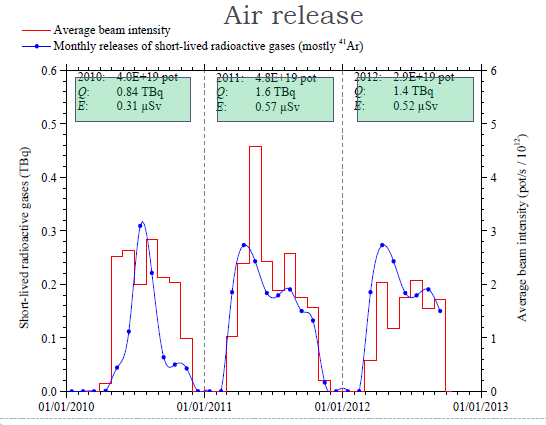 Target enclosures: pro & cons of various solution
18
23/May/2014
Comments from CERN point of view
Control of air path for new installations should follow the ISO17873:2004 with appropriate DP control
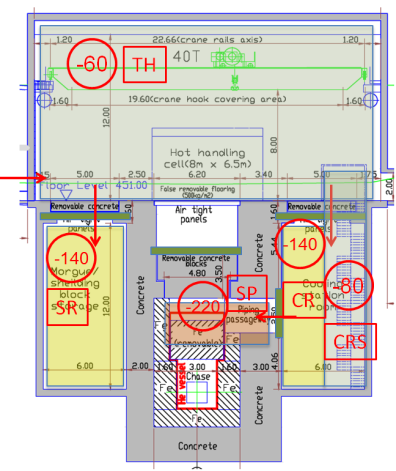 The use interconnected tunnels passing from different installation w/o pressure control would be difficult to accept
Huge volume for the required DP
Wet areas/sumps an issue
Target enclosures: pro & cons of various solution
19
23/May/2014
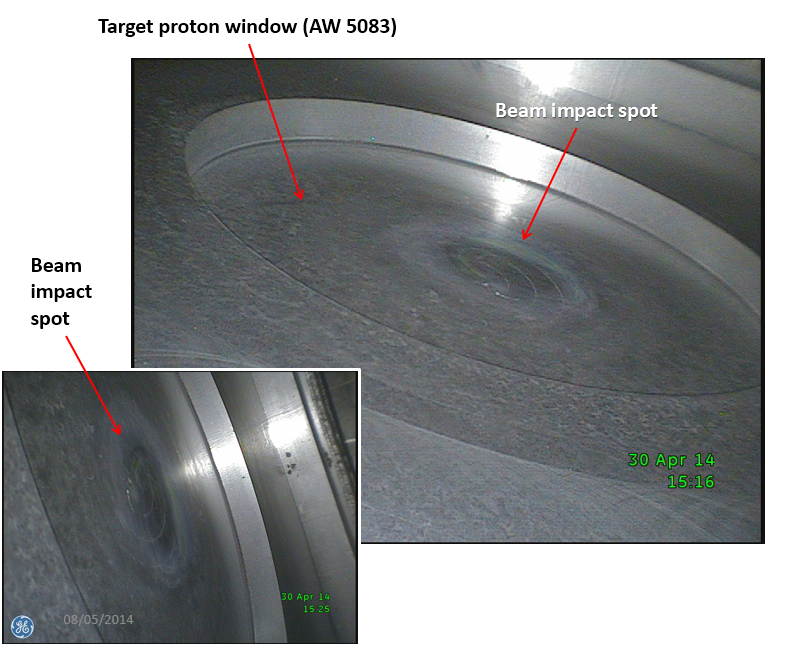 TOF spallation target
Target installed in a vertical pit, no specific atmosphere control (i.e. air)
Extensive oxidation stains observed
Future upgrades will consider dehumidification/recirculation or Helium enclosure
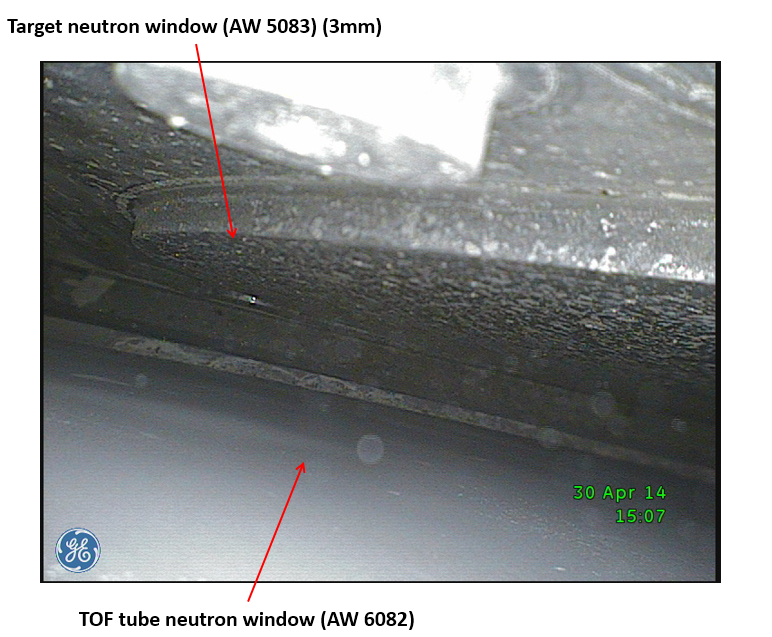 Target enclosures: pro & cons of various solution
20
23/May/2014
CERN studies
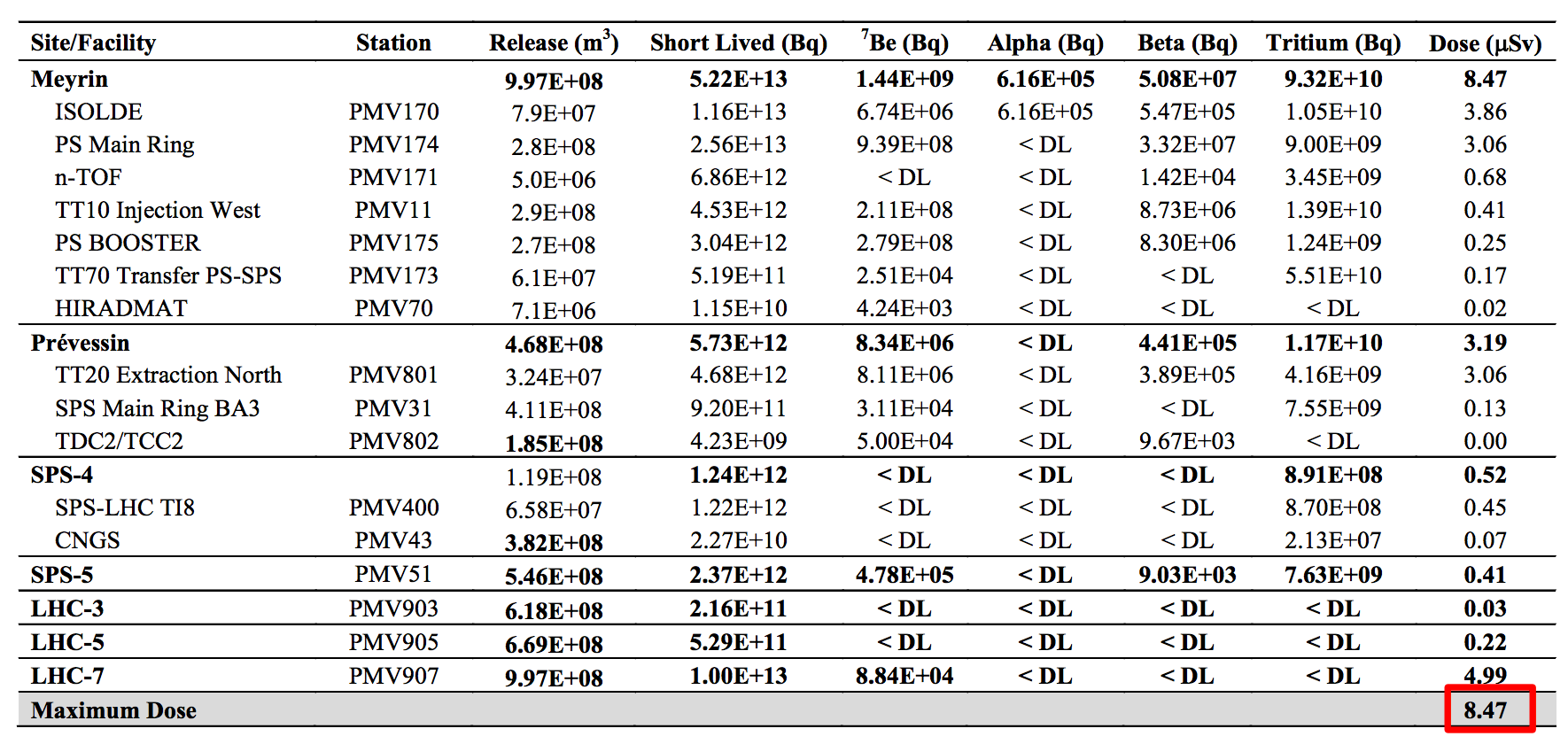 For both CENF and SHIP (and future projects) a He-vessel is sought:
Shallow installation
RP/environmental consideration
Hydrogeological situation above the water acquifier
Equipment protection and reliability
General situation for CERN’s releases
We cannot add much more respecting the internally imposed limit of 10 mSv/y to the public (all installations!)
However (true for all installation): helium do not solve 3H problems (if present)!
Target enclosures: pro & cons of various solution
21
23/May/2014
CERN studies
However (contrary to T2K) no vacuum vessel is presently considered:
Collaboration with external company to study a system that would perform an online purification (goal ~few days) down to 0.1% air
Seems to be possible with membrane and cryo traps
Reduce costs and structural requirements
No problem with expansion/shrinkage of vessel (i.e. structural alignment)
Target enclosures: pro & cons of various solution
22
23/May/2014
Summary
Every facility has his own specific requirements and external conditions imposed by law or laboratory rules
Air allows operational flexibility that He (or vac) enclosure could not provide
He allows reducing issues associated with light spallation products (11C, 13N, 14,15O, 41Ar)
Independently of the air treatment
3H still produced, but less “radiological relevant” if released in air
QA always important, but particularly for He enclosures where He leakage would potentially create operational difficulties
Target enclosures: pro & cons of various solution
23
23/May/2014
Discussion!
Target enclosures: pro & cons of various solution
24
23/May/2014